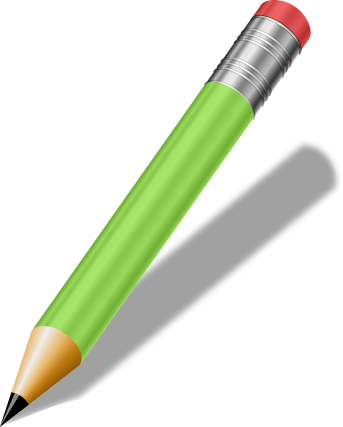 CALCUL
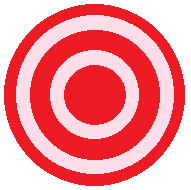 STRATÉGIQUE
Je m’entraine à compter des nombres de dizaines entières.
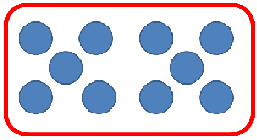 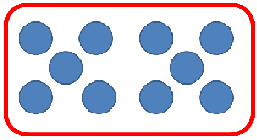 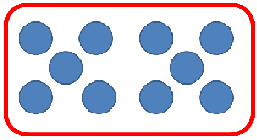 30
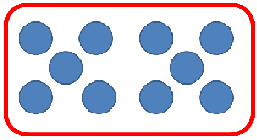 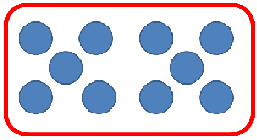 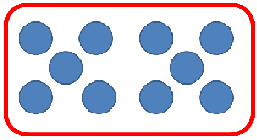 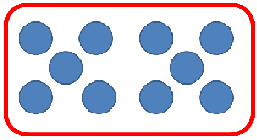 50
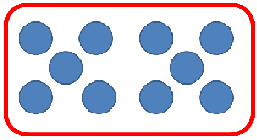 40
60
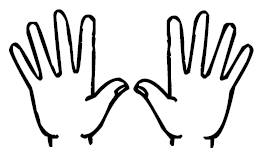 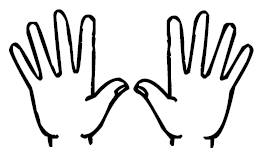 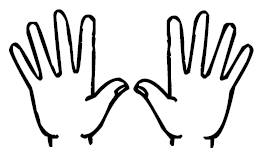 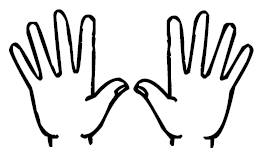 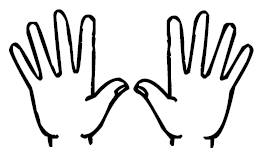 50
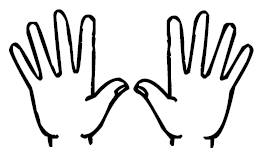 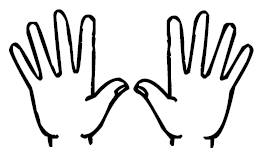 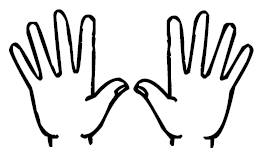 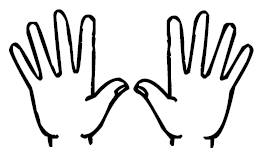 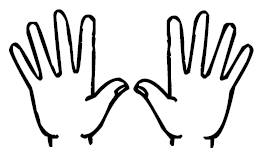 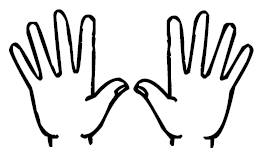 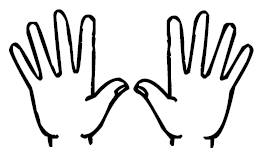 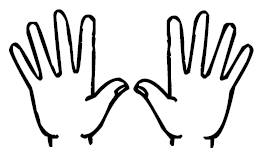 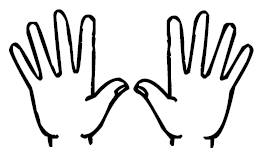 90
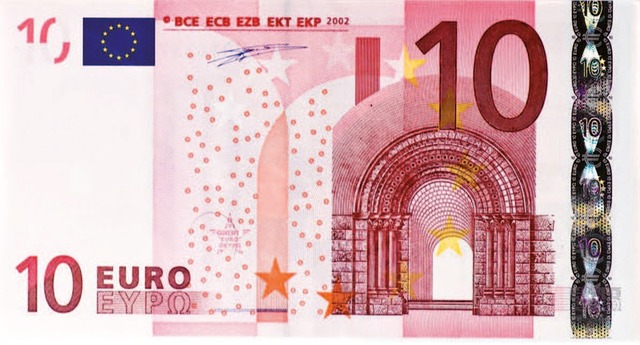 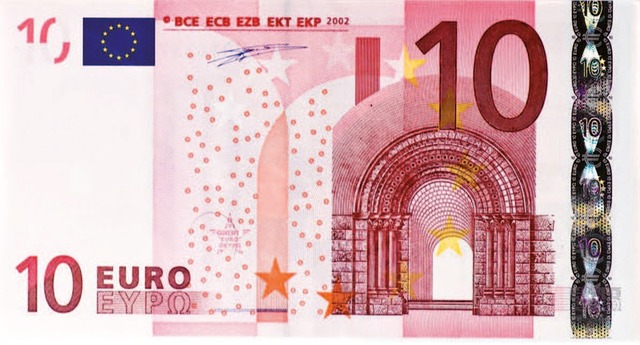 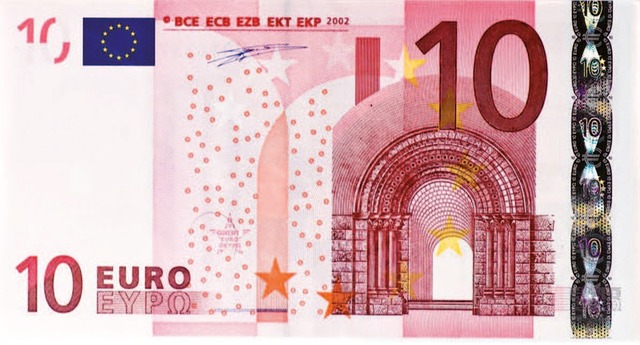 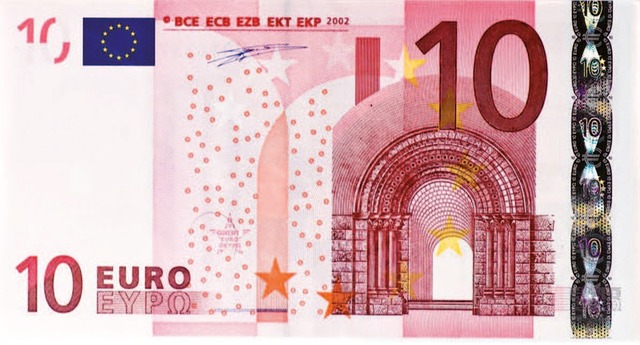 40
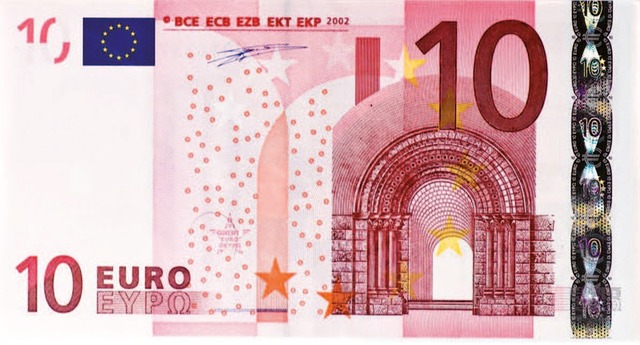 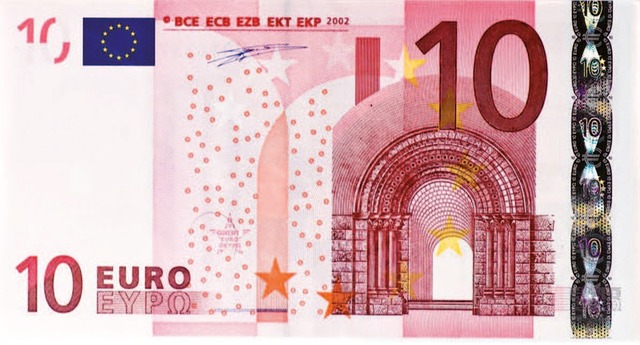 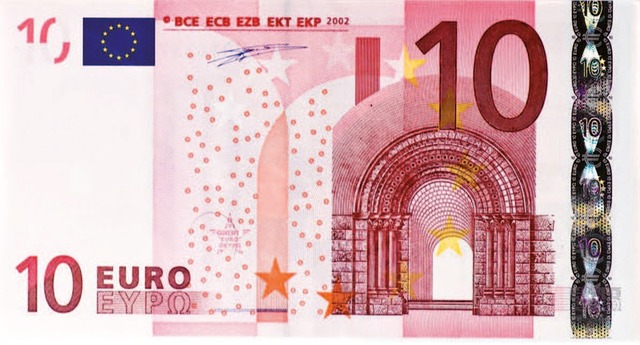 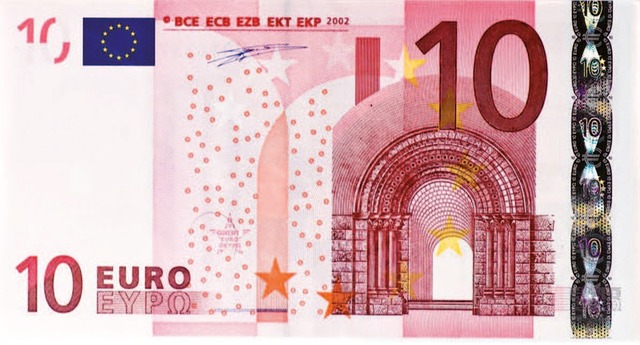 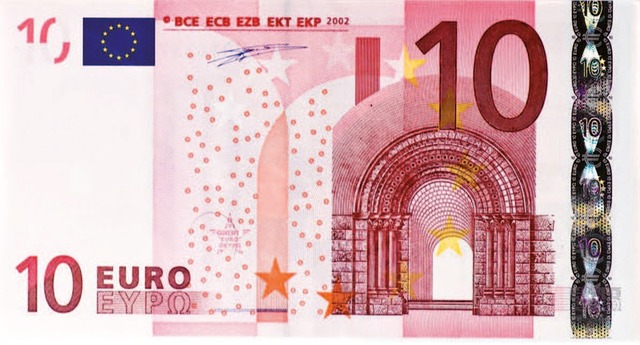 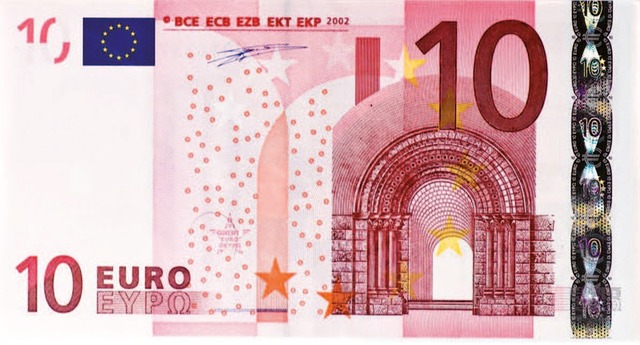 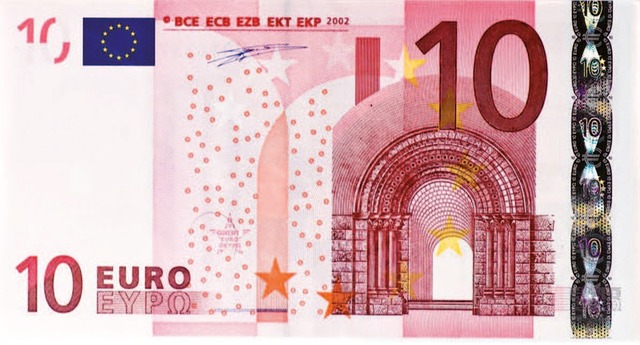 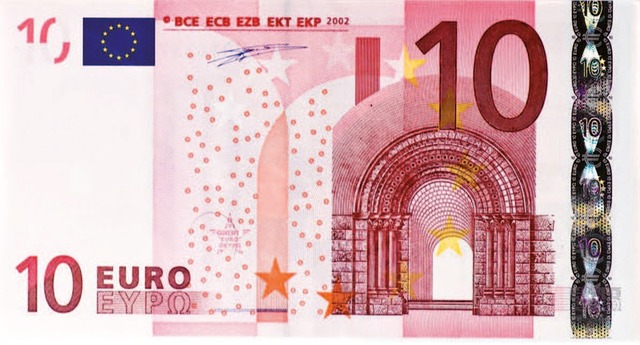 80
10+10+10=
30
10+10+10+10+10=
50
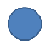 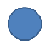 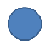 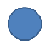 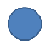 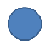 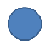 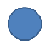 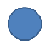 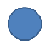 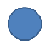 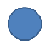 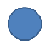 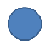 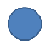 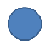 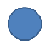 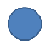 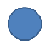 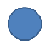 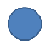 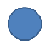 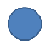 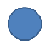 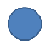 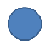 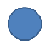 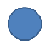 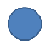 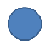 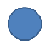 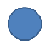 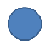 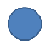 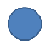 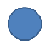 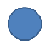 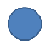 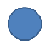 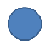 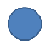 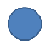 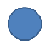 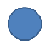 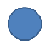 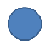 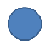 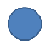 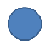 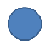 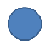 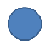 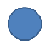 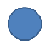 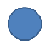 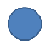 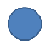 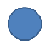 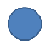 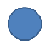 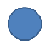 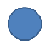 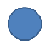 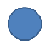 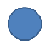 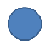 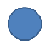 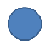 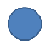 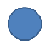 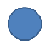 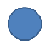 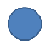 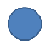 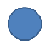 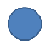 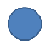 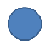 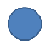 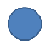 100
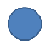 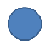 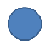 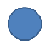 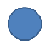 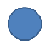 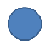 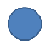 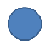 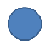 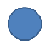 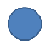 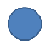 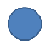 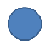 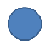 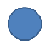 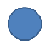 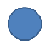 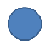 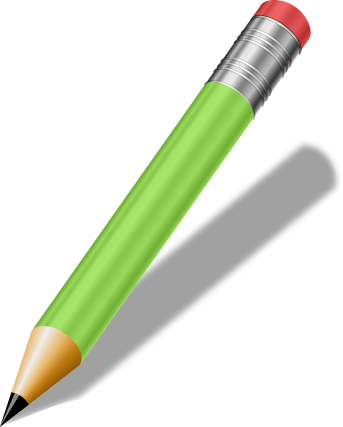 CALCUL
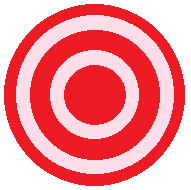 STRATÉGIQUE
C’est fini.
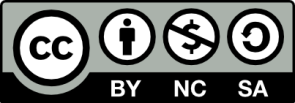 http://lewebpedagogique.com/strategiescalcul/